Year 6
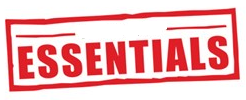 I can read, write, order and compare numbers up to 10, 000, 000 and detrmine the value of each digit
I can multiply with a formal method: 
3-d x 2-d
4-d x 2-d
U.Th x whole num.
I can divide using a formal method:
4-d ÷ 2-d 
and interpret remainders
I can solve addition and subtraction multi-step problems
I use estimation to check answers and determine an appropriate degree of accuracy
I can recall and use equivalences between fractions, decimals and percentages.
I can read, write and convert between standard units of length, mass, volume and time.
I can round whole numbers to all powers of 10 up to a million